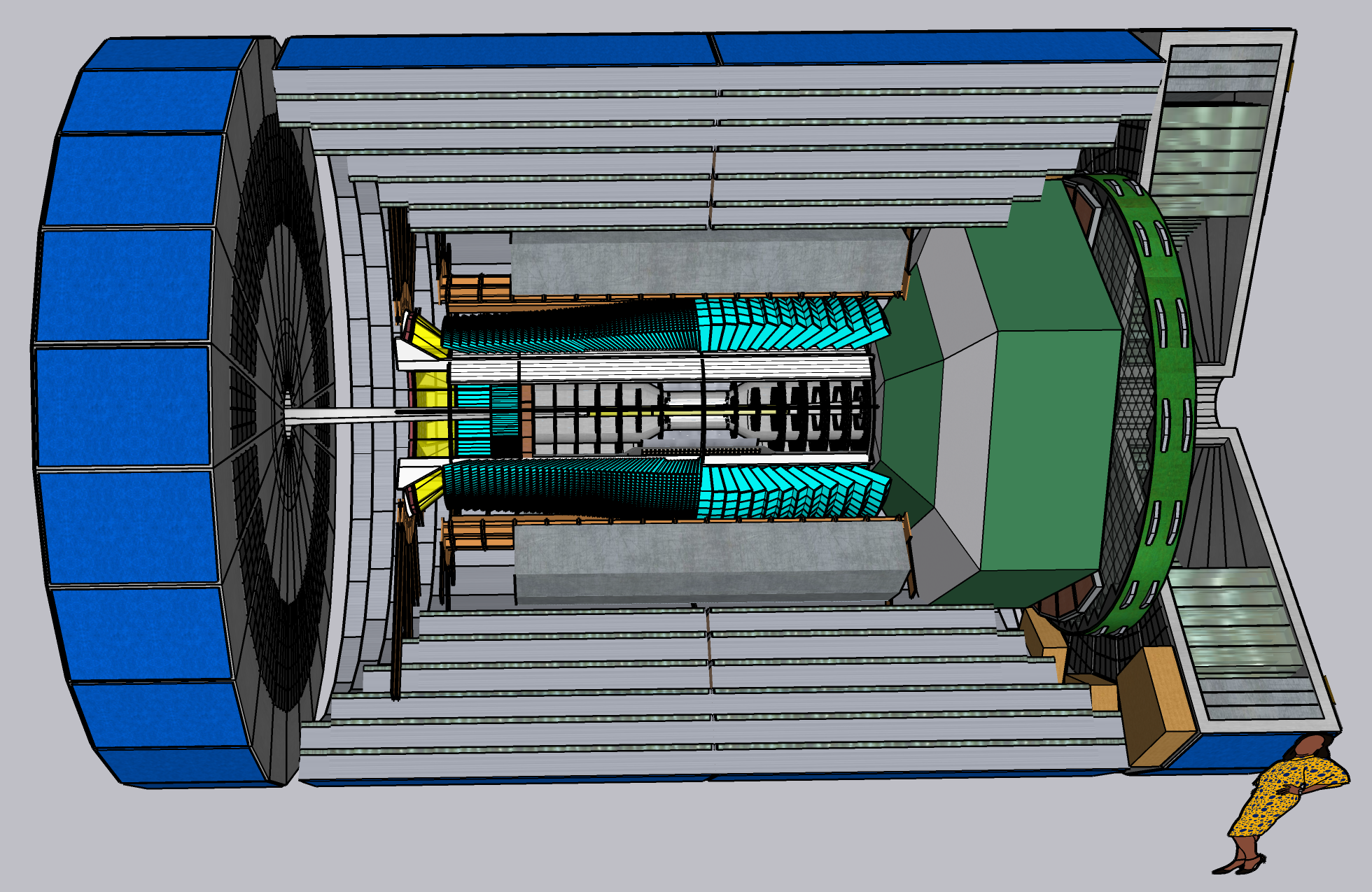 CORE General Meeting
24 March 2022
4 April 2022
Agenda
DOE program for Generic Detector R&D for the EIC
Beyond the “Project Detector” 
To be started in US FY2022 (Before Oct 1, 2022)
CORE Software Update
Wenliang (Bill) Li
Discussion of CORE as “reference” for second EIC detector
3/24/22
CORE General Meeting
2